PREFEITURA MUNICIPAL DE ITAPEMA
SECRETARIA MUNICIPAL DE SAÚDE 
FUNDO MUNICIPAL DE SAÚDE
PRESTAÇÃO DE CONTAS  JANEIRO - ABRIL 1º QUADRIMESTRE DE 2022
ALEXANDRE FURTADO K. DOS SANTOS 
GESTOR MUNICIPAL
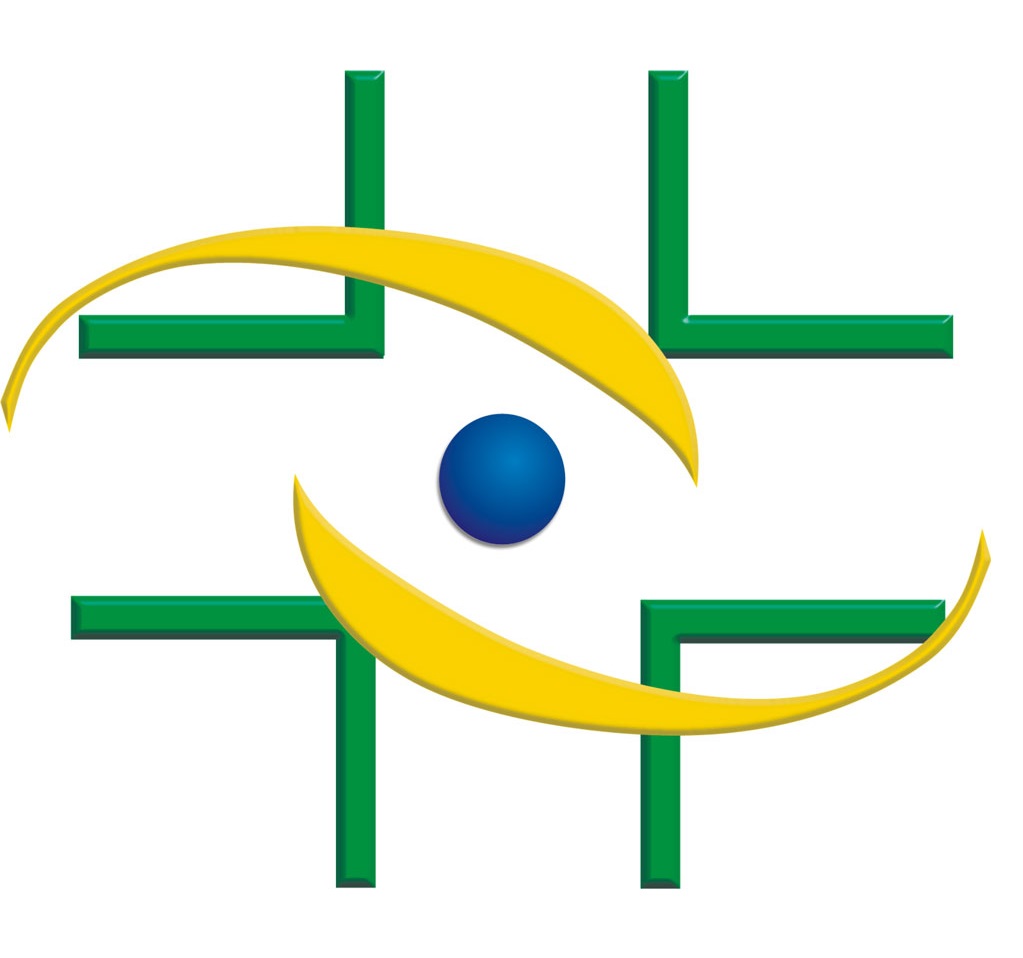 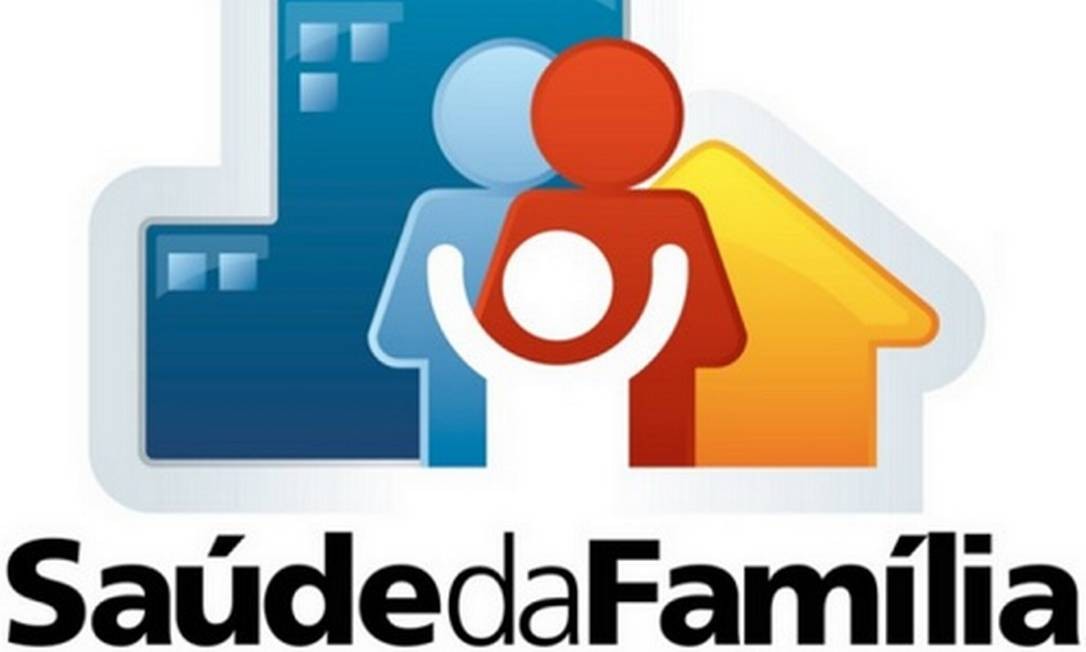 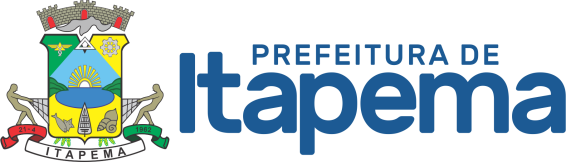 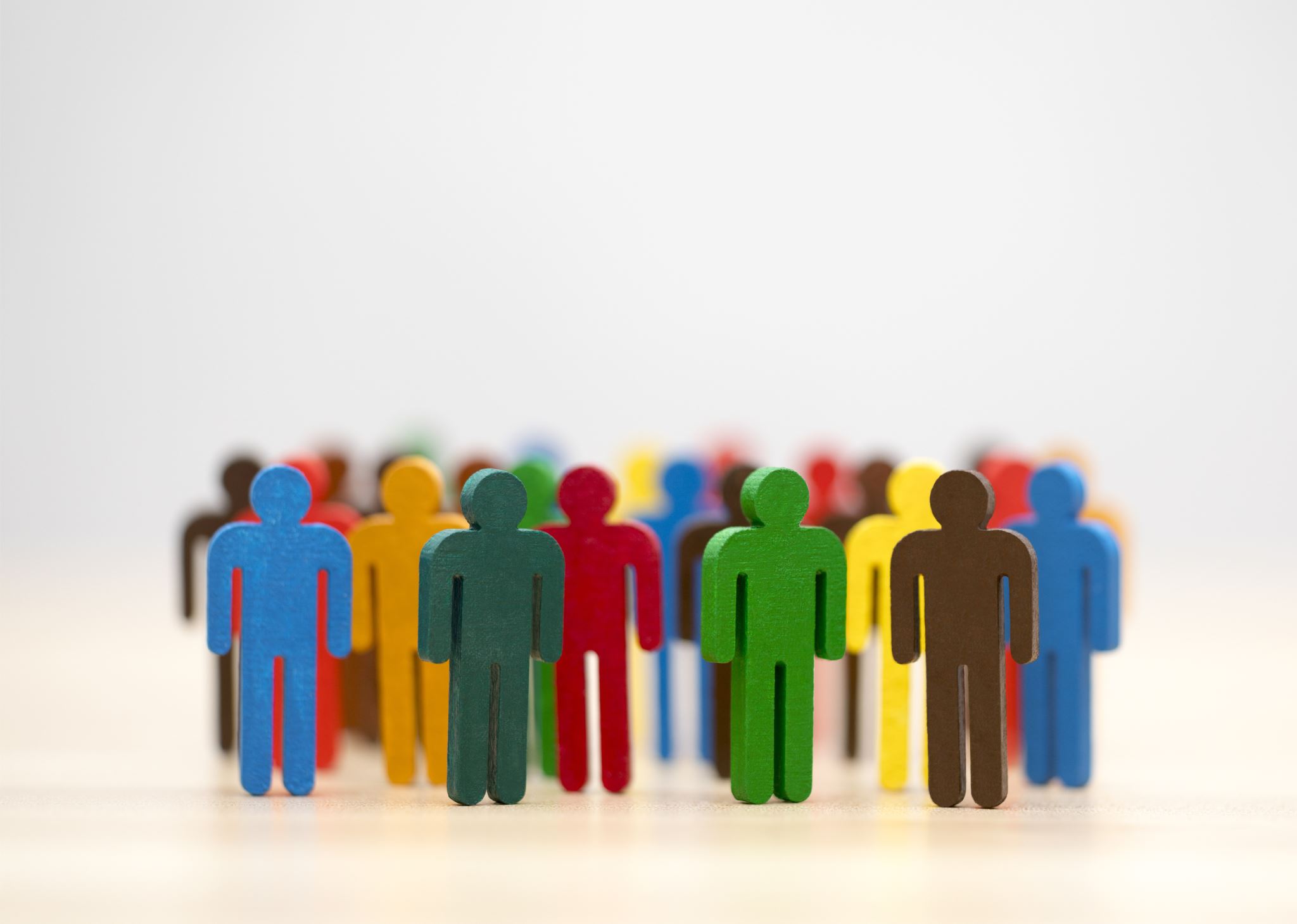 Ações para Comunidade
Fevereiro
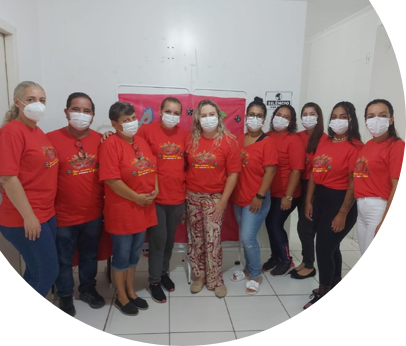 Foram realizados  mais de 1200 testes para HIV, além de ações de orientação e distribuição de preservativos.
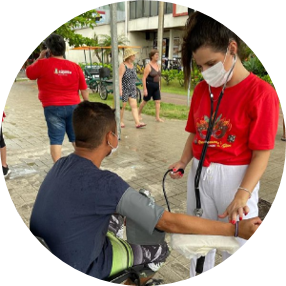 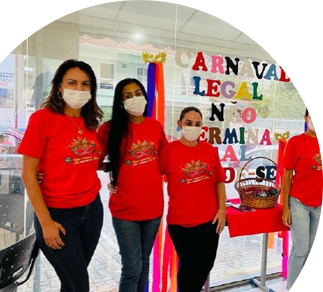 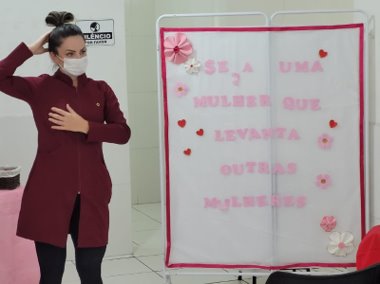 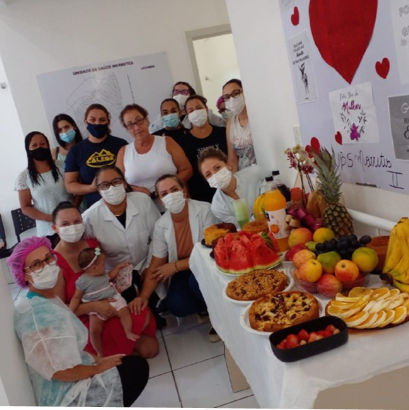 Março
Em comemoração ao Dia Internacional da Mulher, foram realizadas ações de saúde com foco na prevenção onde profissionais como nutricionista, fisioterapeuta e enfermeiras trouxeram mais informações à todas mulheres.
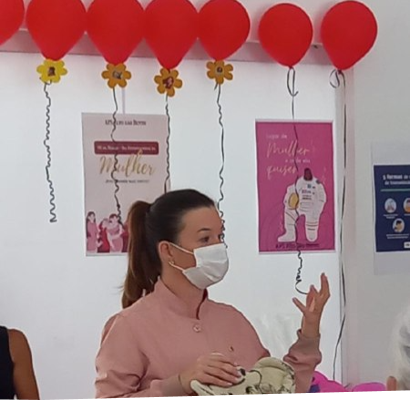 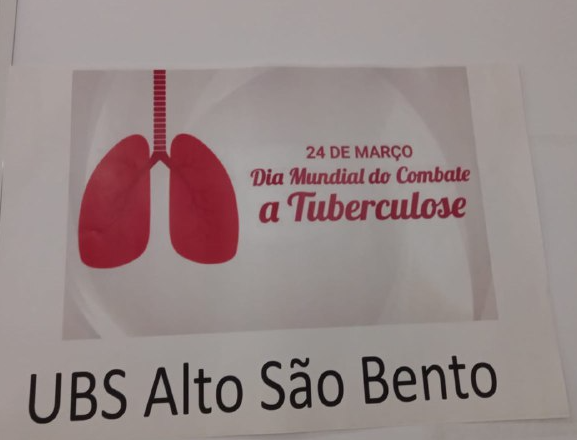 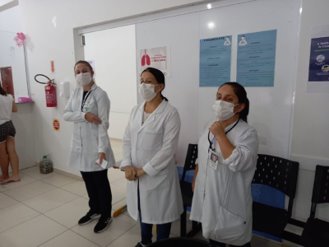 Ainda em Março: Falamos de Tuberculose
Março
Início das Equipes de Estratégia em Saúde da Família na Unidade Gastão, com 2 equipes

Início das atividades do Centro de Especialidades no Morretes
Abril as crianças em idade escolar foram o foco
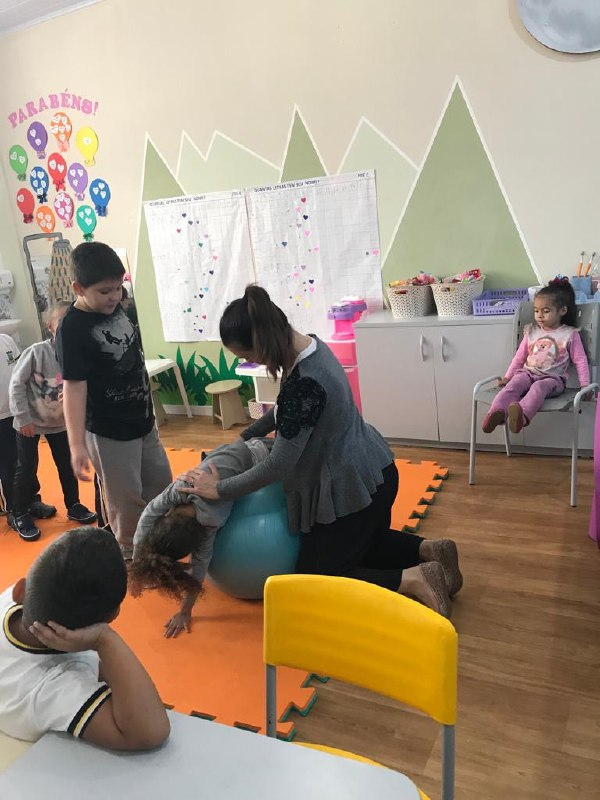 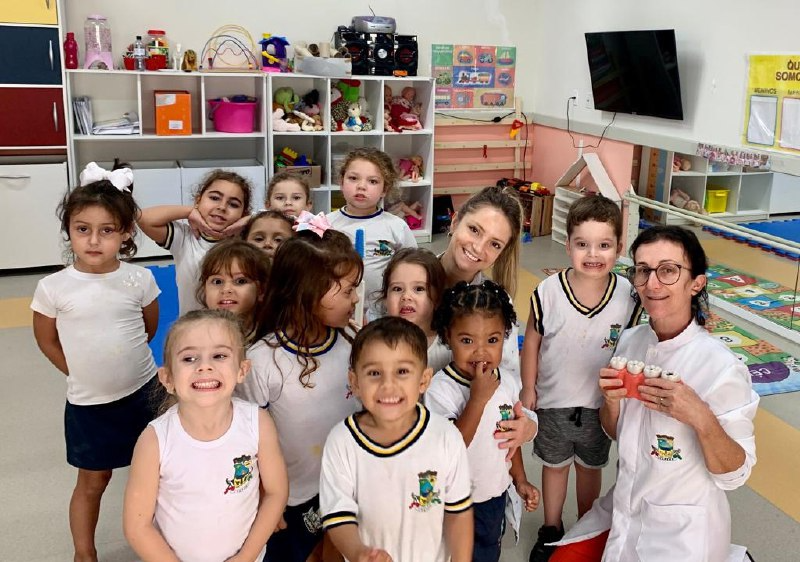 Os pequenos também aprenderam sobre a Dengue com as equipes de Saúde
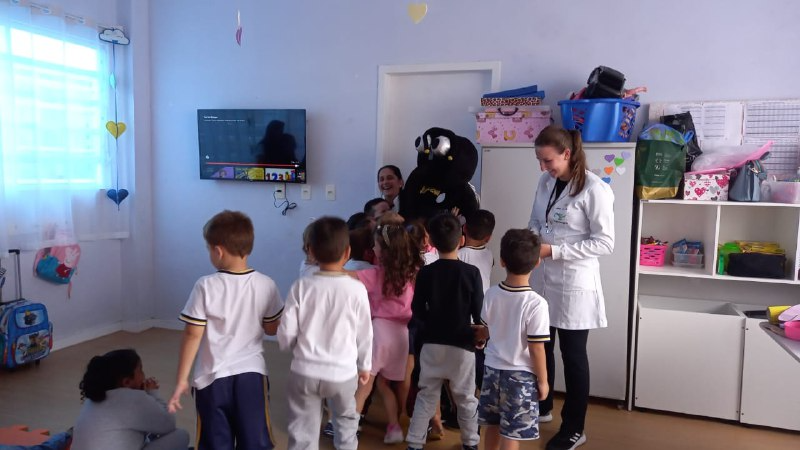 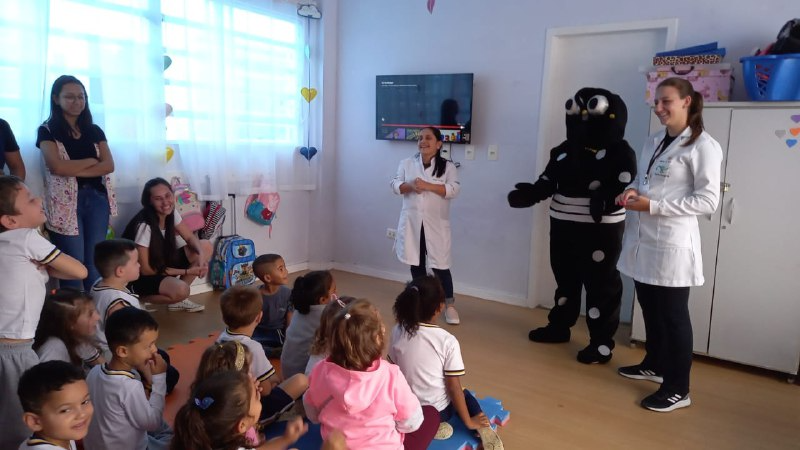 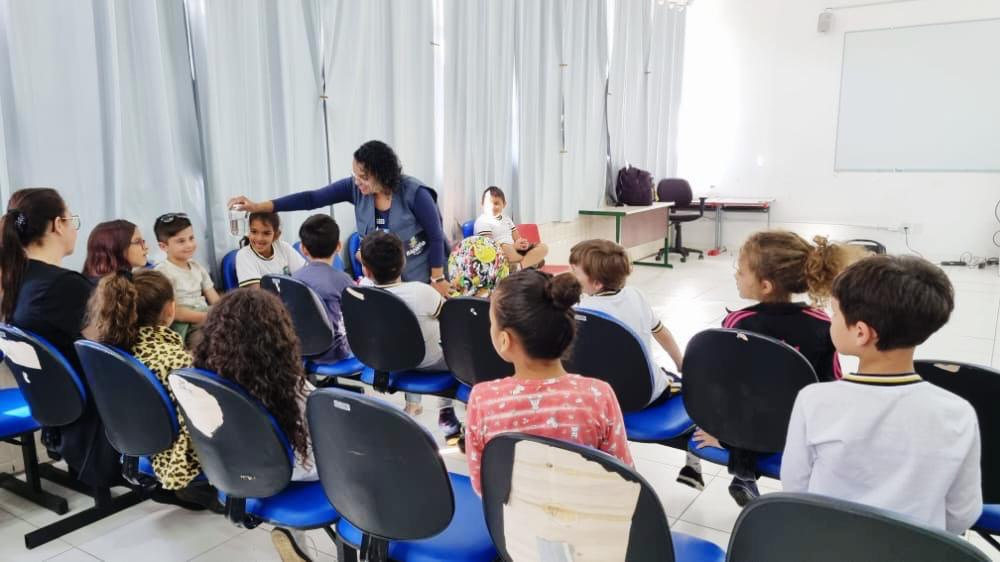 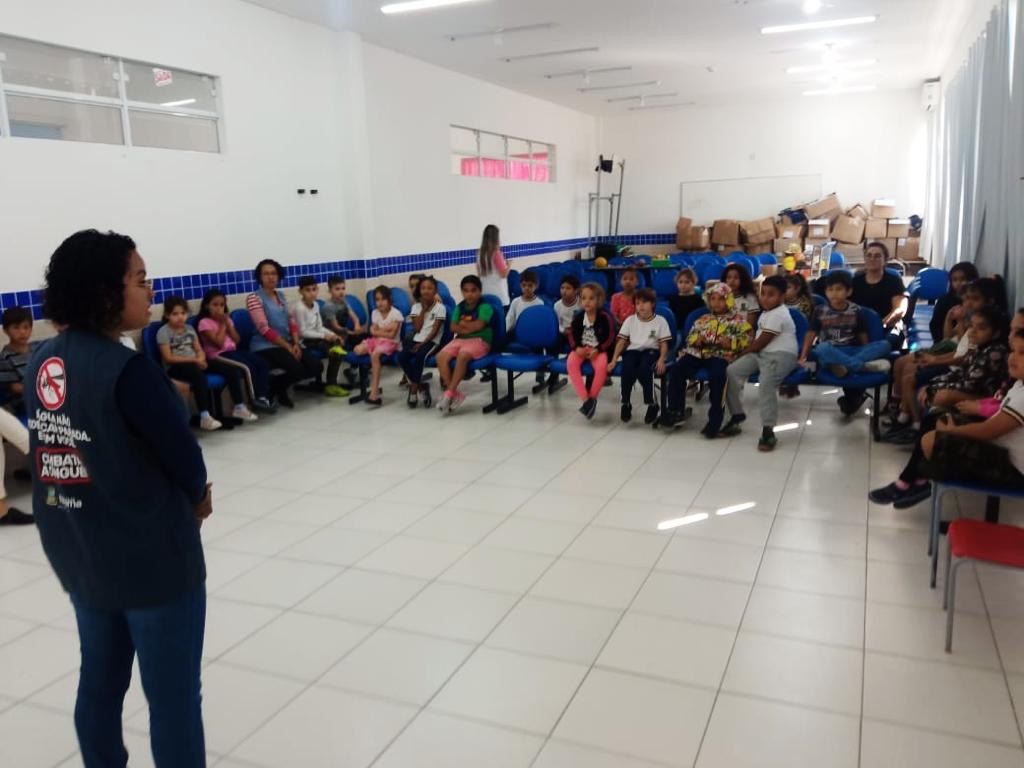 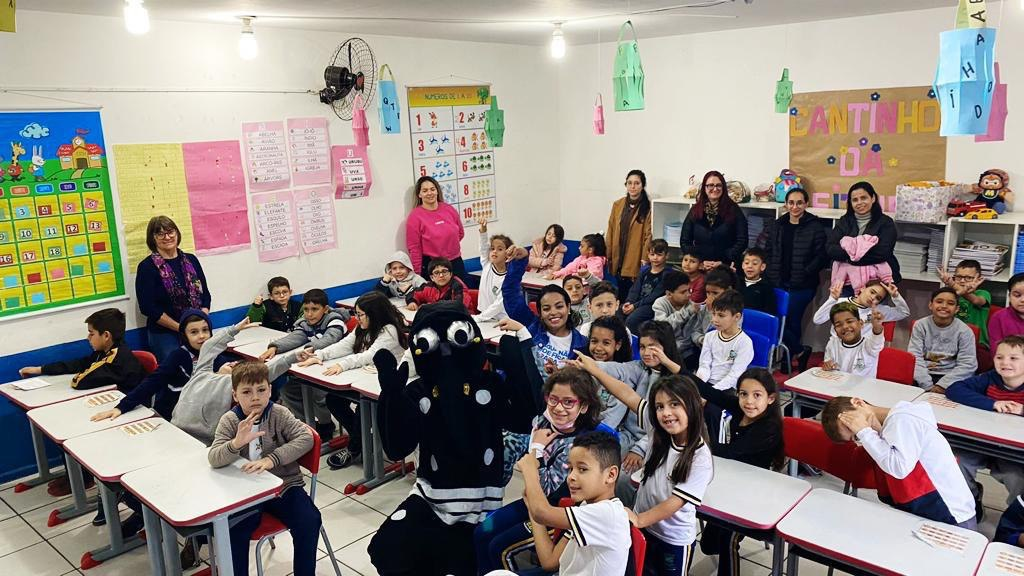 Agentes de Endemias visitaram as escolas para falar sobre o combate ao mosquito transmissor da dengue
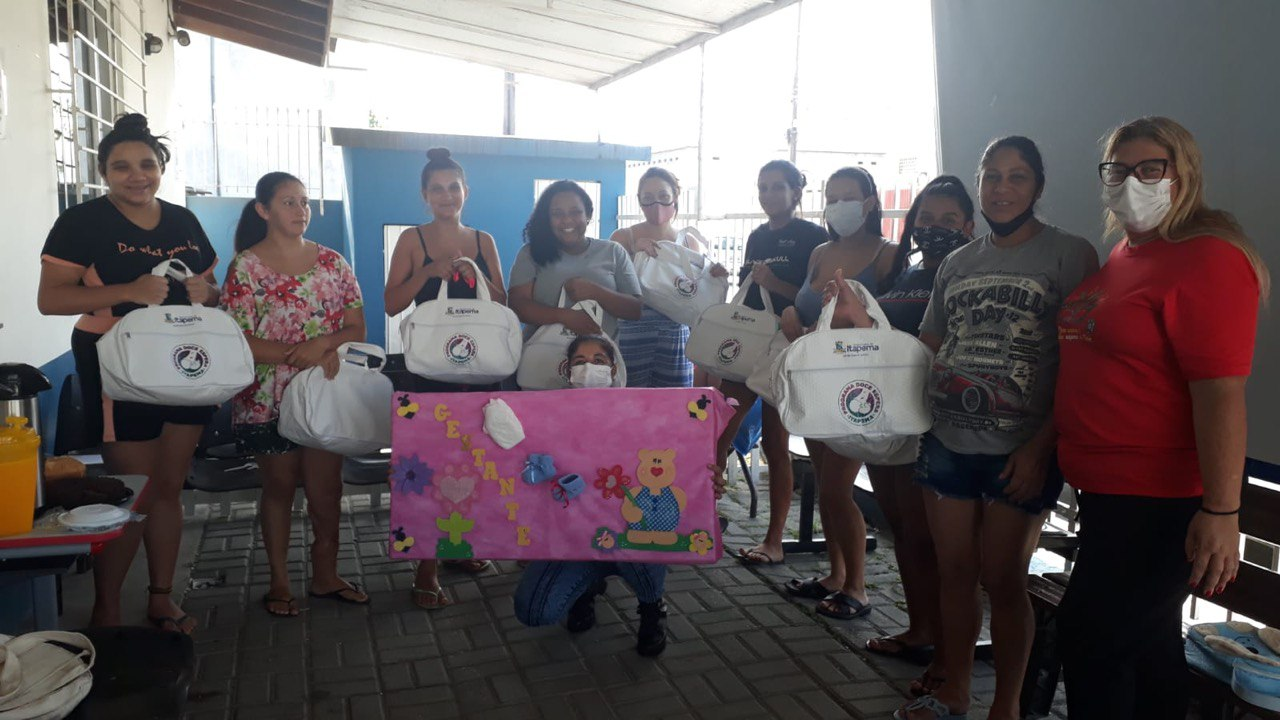 Retomamos os Grupos de Gestantes
Grupo de Caminhada
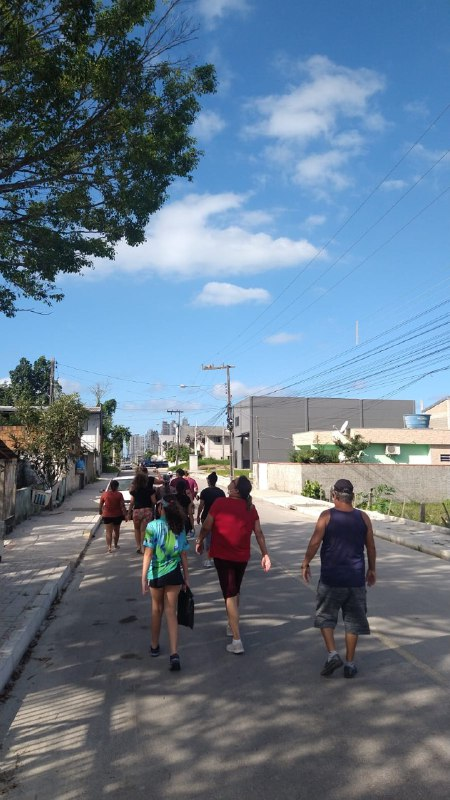 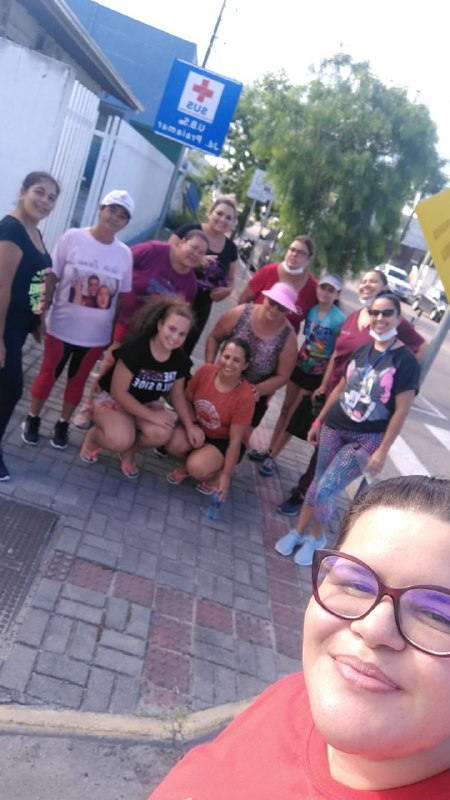 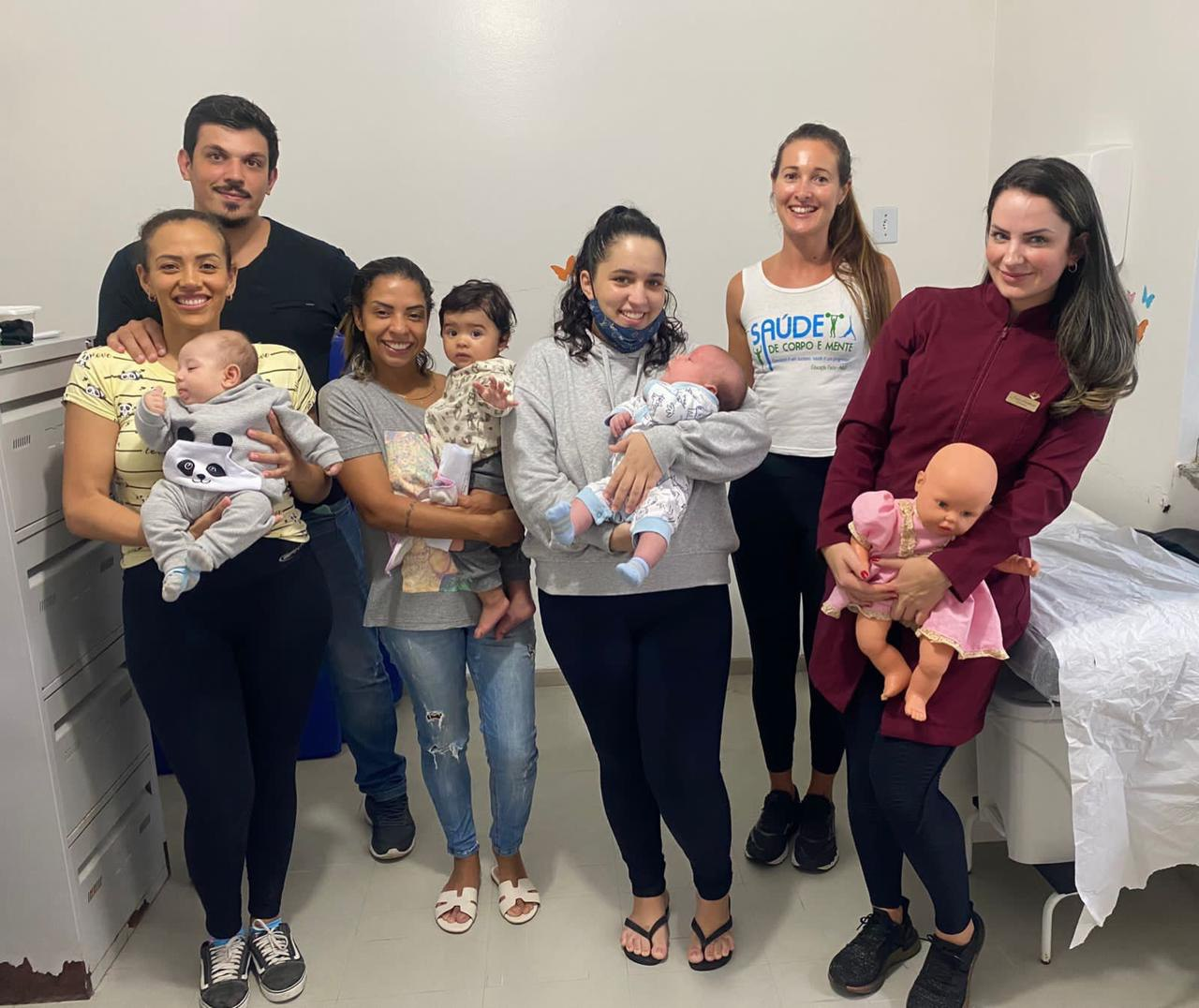 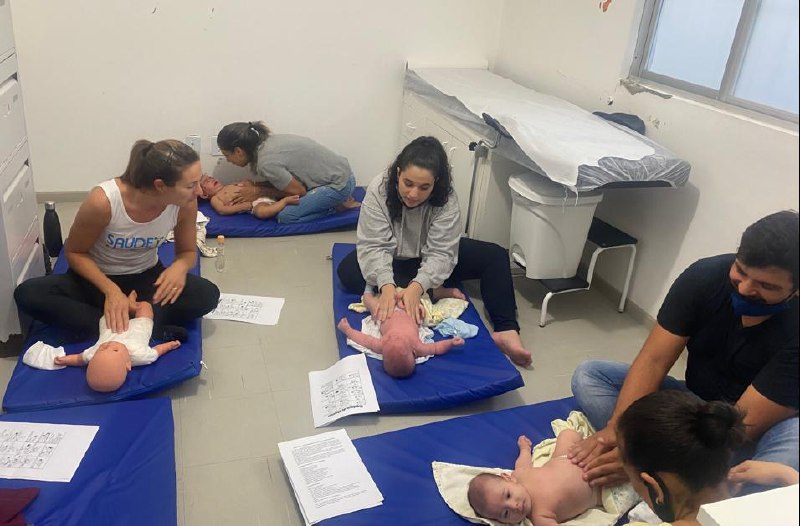 Iniciamos Shantala para os bebês
SECRETARIA MUNICIPAL DE SAÚDE
Alexandre Furtado K. dos Santos
Secretario de Saúde
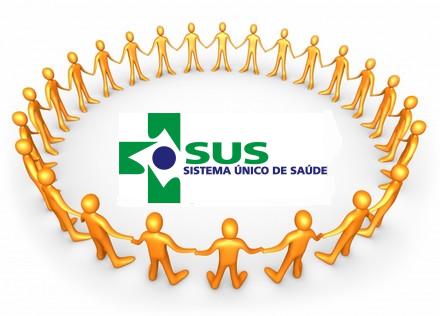 Daniel Cecilio Neves
Secretario de Finanças
Manoel Batista 
Assessor Especial de Contabilidade
Elaboração: 

Gilvania Silvestre Soares - Diretora Financeira